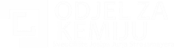 PRIMJENA ELEKTROKEMIJSKIH METODA ZA ODREĐIVANJE UKUPNOG ANTIOKSIDATIVNOG KAPACITETA
Pavo Živković
1
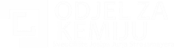 UVOD
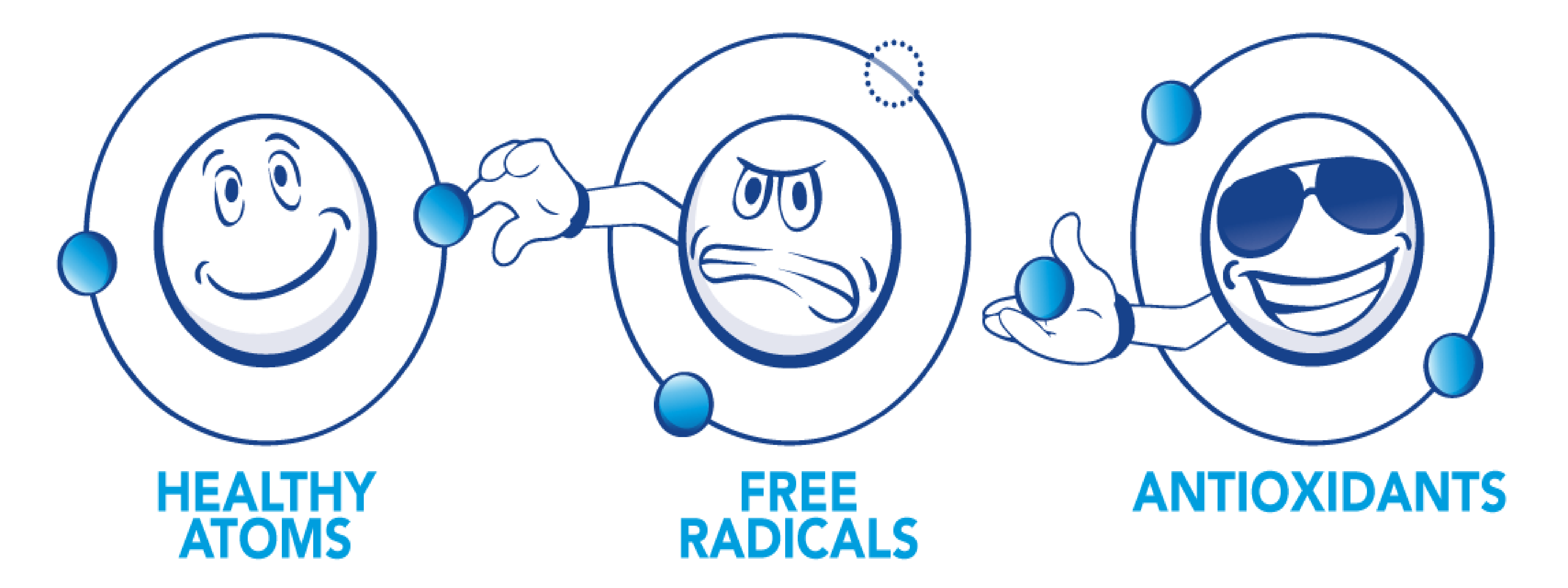 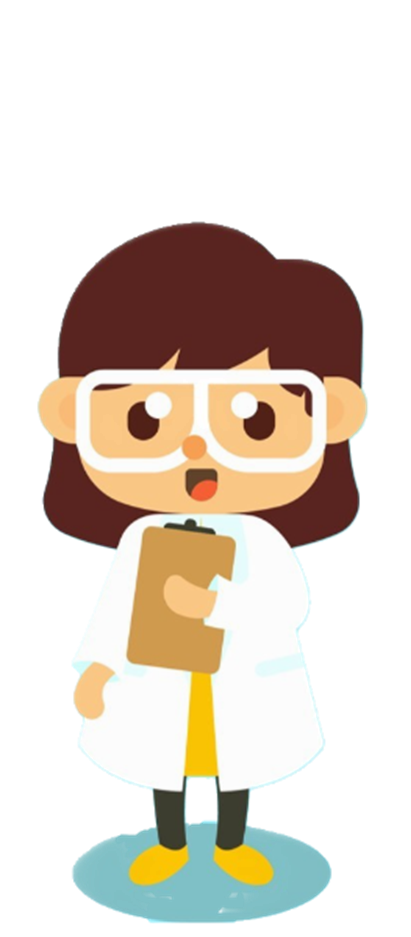 Antioksidansi
Ukupni antioksidativni kapacitet (TAC) 
Zanimljiv i potencijalno važan biomarker
Opsežna analiza za određivanje TAC-a

Vremenski zahtjevno
Skupo
Tehnički gledano teško
2
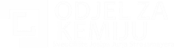 Metode određivanja TAC-a
Spektrofotometrijske metode
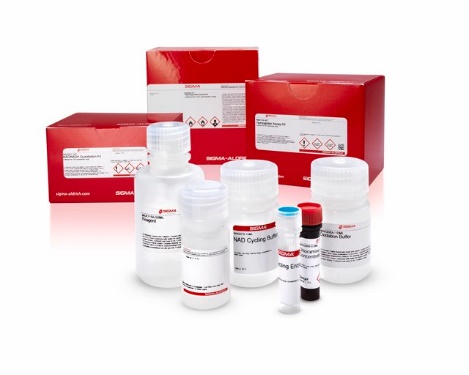 3
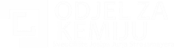 Ekvivalentne mjerne jedinice
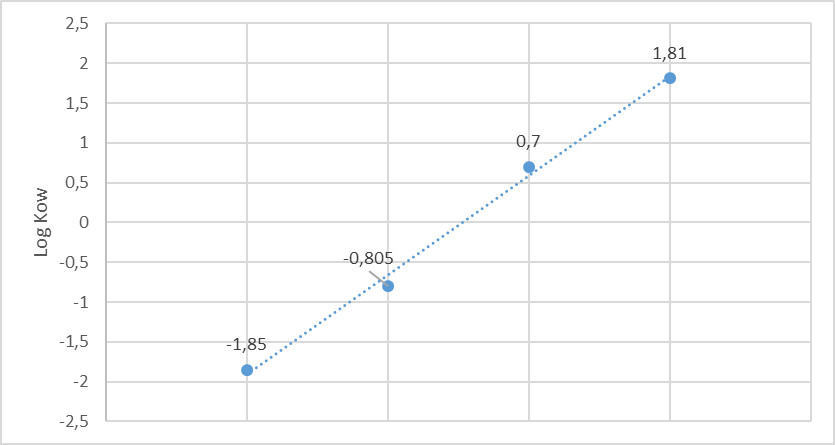 Kvercetin
Trolox 
Galna kiselina 
Askorbinska kiselina
Kvercetin
Galna kiselina
Trolox
Askorbinska kiselina
4
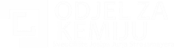 Ograničenja
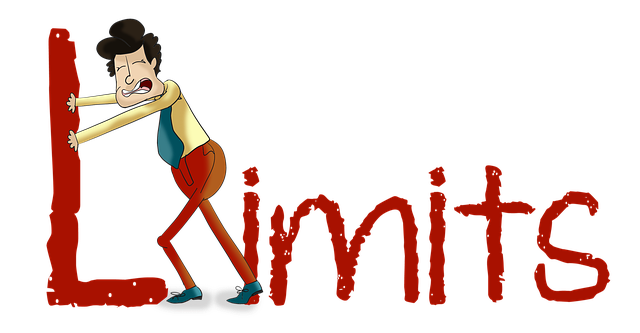 pH, otapala, temperatura
Tip indikatora
Nemogućnost određivanja nekih antioksidanasa
Neusporedivost rezultata
5
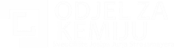 Elektrokemijske metode
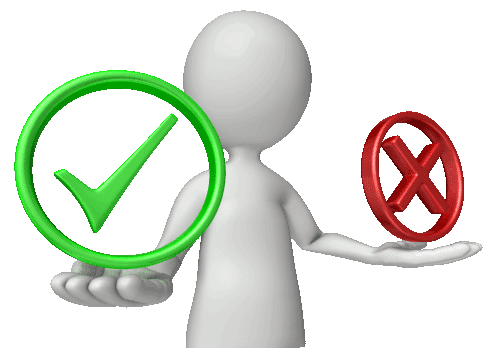 Brze
Jednostavne
Relativno jeftine
Ne mijenjanju nativne uvjete uzorka
Bolja mogućnost standardizacije i usporedivosti
Manje interferencija
Različiti parametri dobiveni unutar istog mjerenja
Dobri limiti detekcije
6
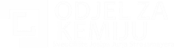 Ciklička voltametrija
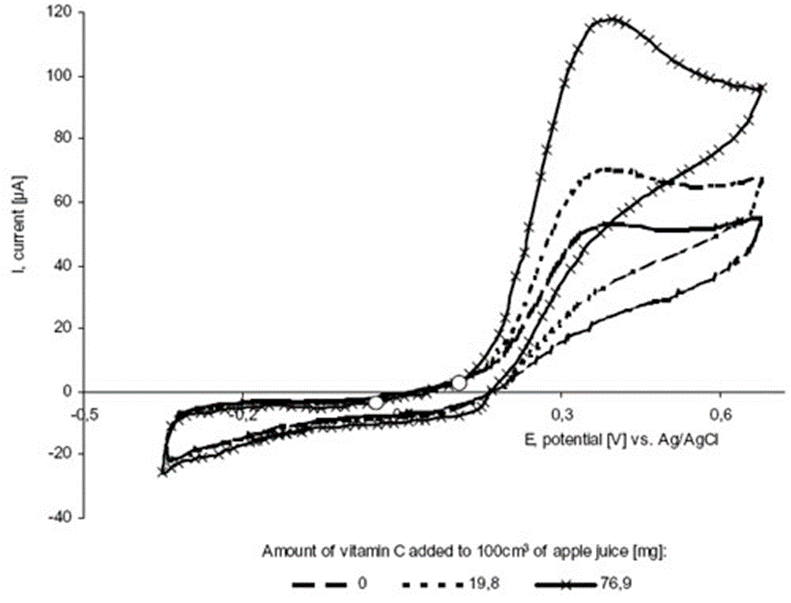 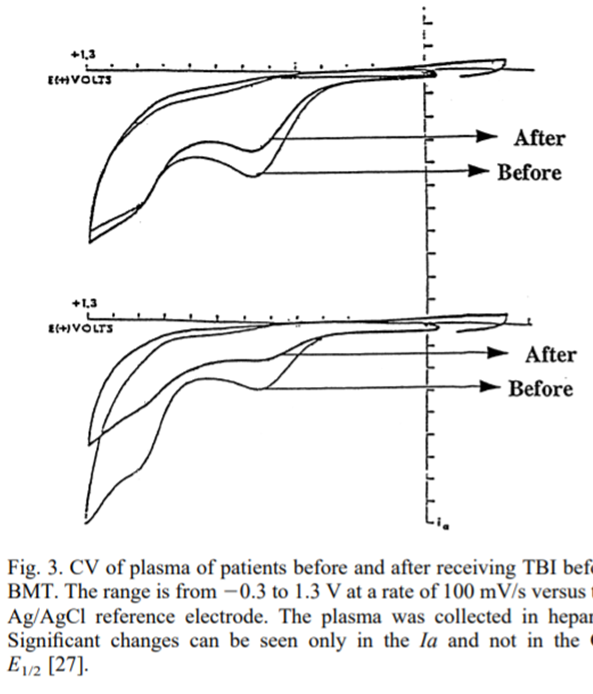 Različiti tipovi uzoraka
Promjena potencijala – mjerenje struje
Potencijal pika (Ep)
Struja pika (Ip)
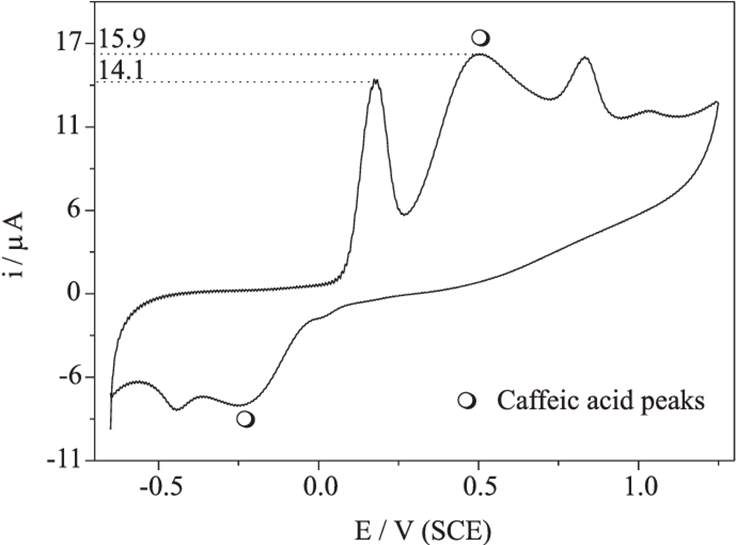 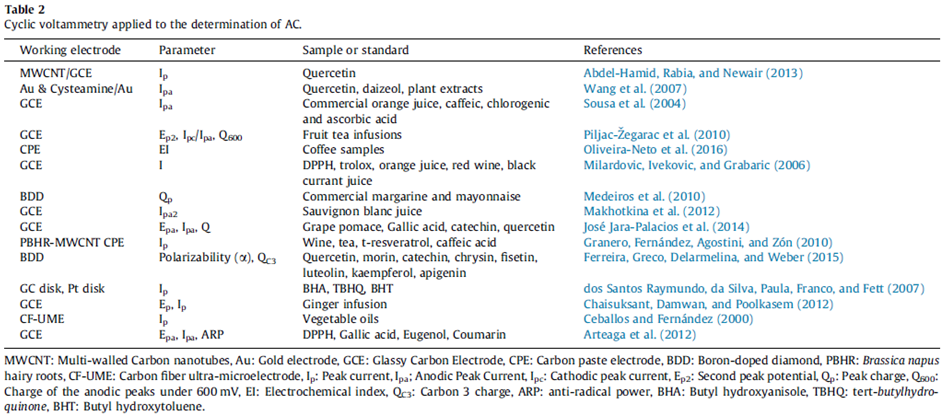 7
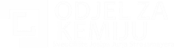 Diferencijalna pulsna voltametrija
Selektivna
Osjetljiva
Linearna promjena potencijala na koju su superponirani pulsovi fiksirane magnitude
Pozicija pika – vrsta analita
Visina pika – povezana s koncentracijom
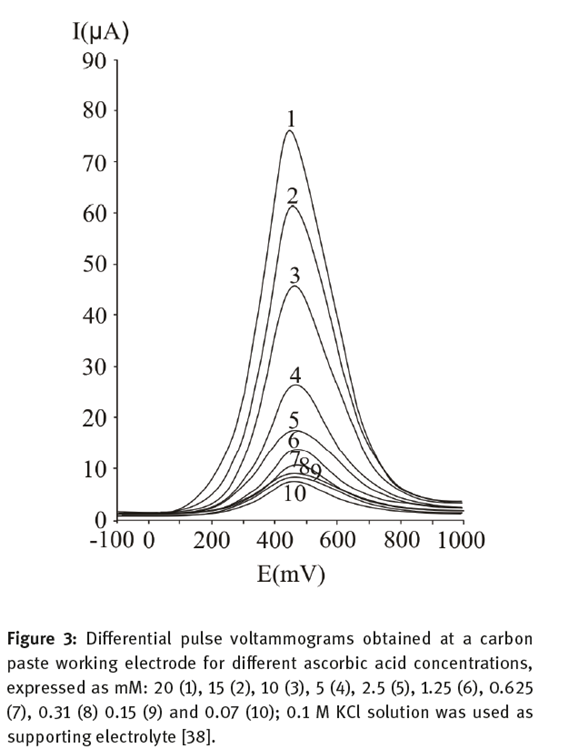 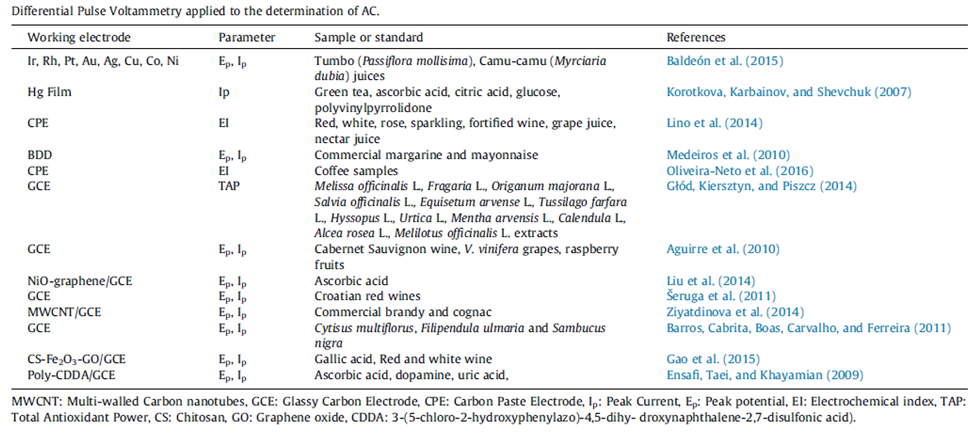 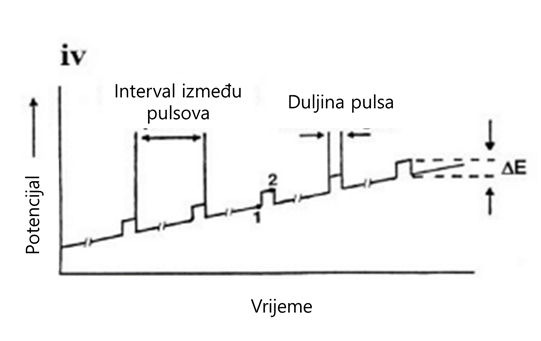 8
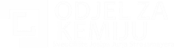 Voltametrija kvadratnog vala
Valna forma koja je sastavljena od simetričnih kvadratnih valova koji su superponirani na linearni potencijal
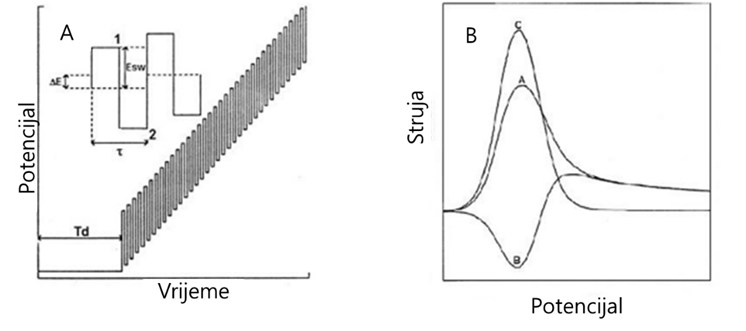 9
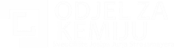 Amperometrija
Rezultantna struja – rezultat oksidacije ili redukcije elektroaktivne vrste prisutne u uzorku
Osjetljivost amperometrijskih metoda ovisi ovise o vrsti radne elektrode, kao i o primjenom potencijalu
Promjena struje je proporcionalna koncentraciji
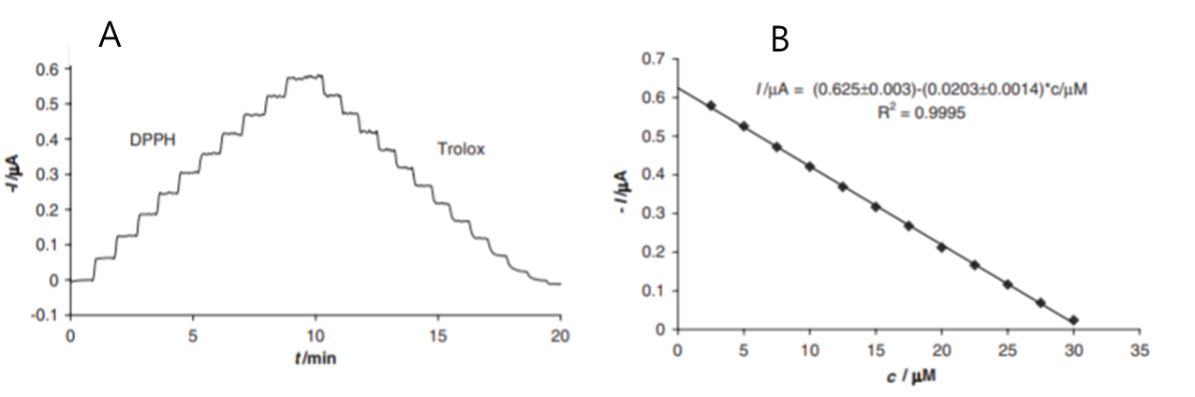 10
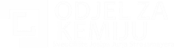 Kronoamperometrija
Mjerenje struje u ovisnosti o vremenu
Transport mase – difuzija
Promjena nagiba ovisnosti struje o vremenu reflektira promjenu koncentracijskog profila u blizini elektrode
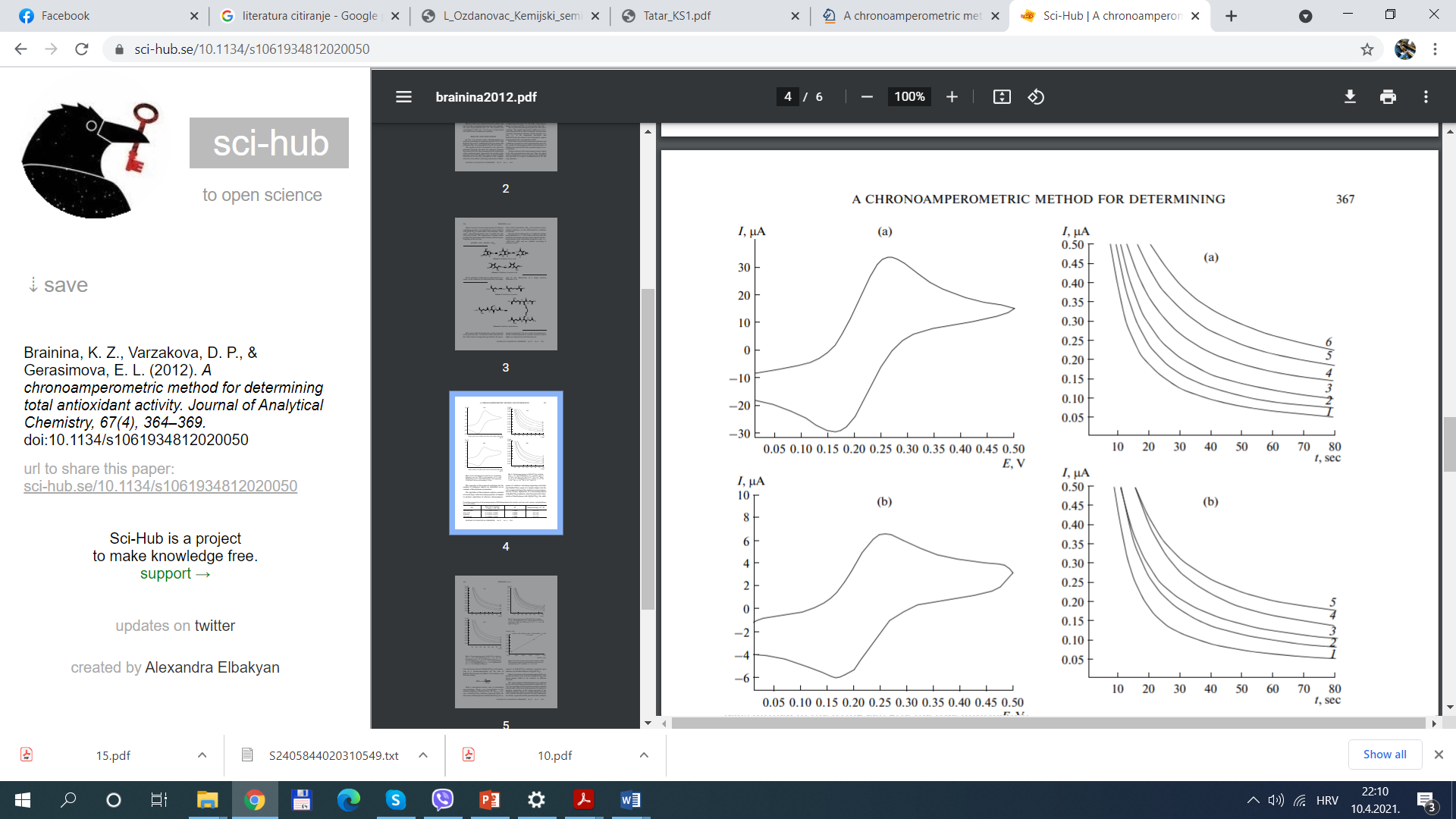 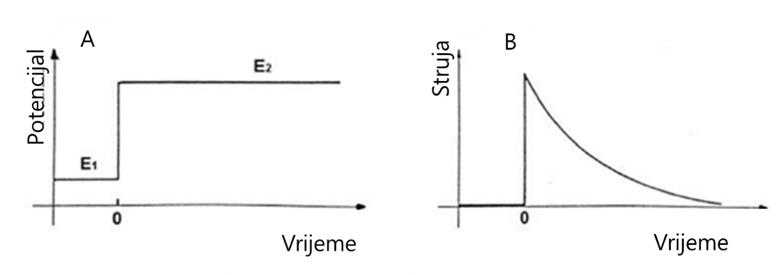 11
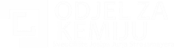 Biamperometrija
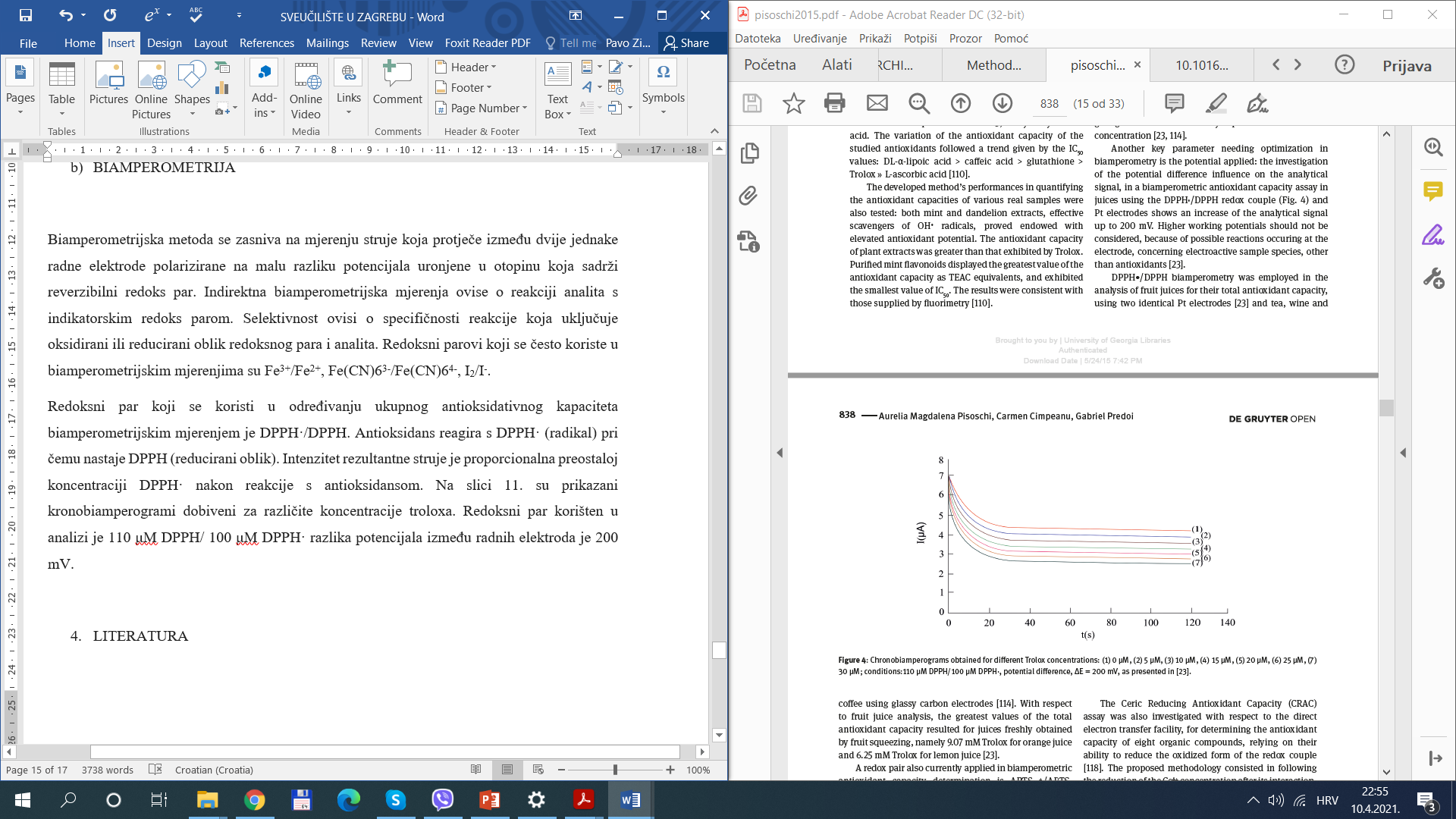 Struja koja protječe između dvije radne elektrode
Redoksni par
Rezultantna struja je proporcionalna preostaloj koncentraciji onog člana redoksnog para koji sudjeluje u reakciji
12
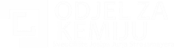 Potenciometrija
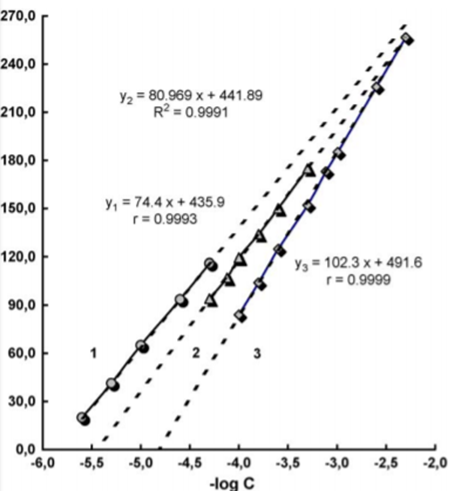 Lgaritamska ovisnost potencijala o koncentraciji analita
Nema primjene promjene potencijala ili struje
Jednostavna instrumentacija
Mjerimo promjenu potencijala koja je rezultat promjena sastava medijator sustava
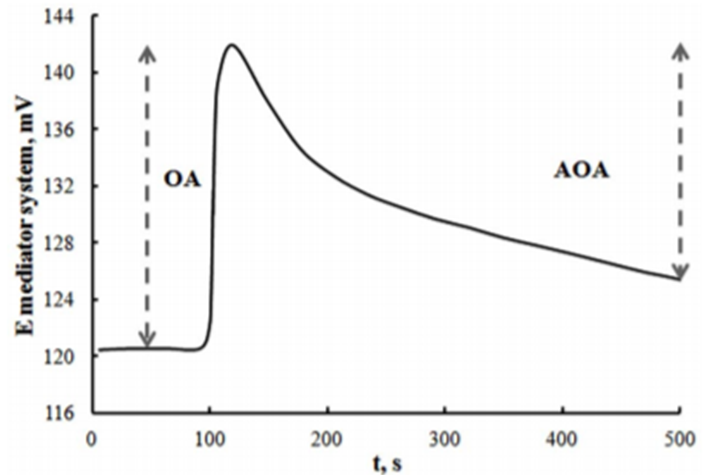 13
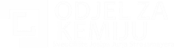 Antioksidativna moć i elektrokemijski indeks
Primijenjuje se za direktno mjerenje redukcijske sposobnosti 
Prednost – jednostavnost
Nedostatak – nespecifičnost
14
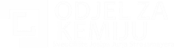 Elektrokemijske adaptacije spektrofotometrijskih metoda
Spektrofotometrijski testovi – koriste kromofore koji mijenjaju apsorbanciju u ovisnosti o redoks formi
Promjena redoks forme se može pratiti elektrokemijski
Većina kromofora koji se koriste imaju redoks potencijal između 0,60 i 0,77 V
Imaju širok spektar primjene i zaobilaze neke nedostatke spektrofotometrijskih metoda
Glavni nedostatak je interferencija signala antioksidansima koji imaju slične oksidacijske potencijale kao kromofori
15
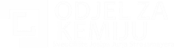 Prednosti i nedostatci elektrokemijskih metoda
Nedostatak 
Potencijal se ne može izraziti u apsolutnom smislu
Trebalo bi obratiti pozornost na:
Utjecaj otapala
Utjecaj elektrolita
Čišćenje elektrode
Utjecaj većeg broja skeniranja
Prednost:
Mogućnost kvantificiranja različitih utjecaja
Dostupnost softwarea za simuliranje eksperimenata
16
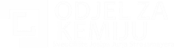 Primjer iz industrije
Testiranje stabilnosti novih i korištenih ulja za podmazivanje (lubrikanata)
Rotating pressure vessel oxidation test
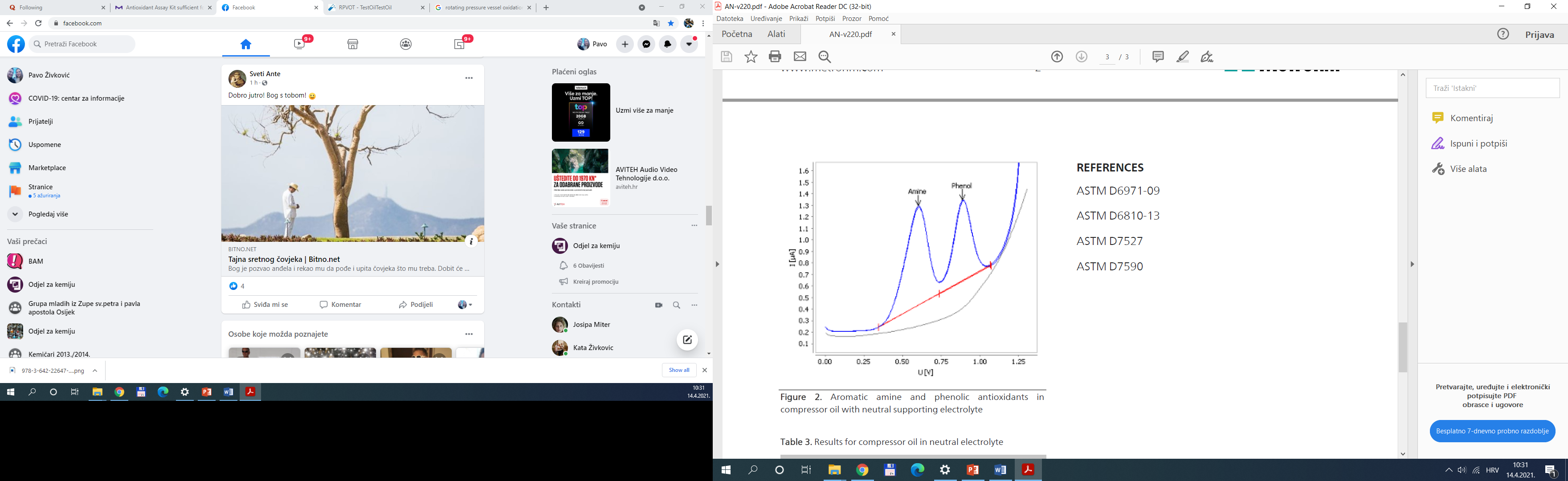 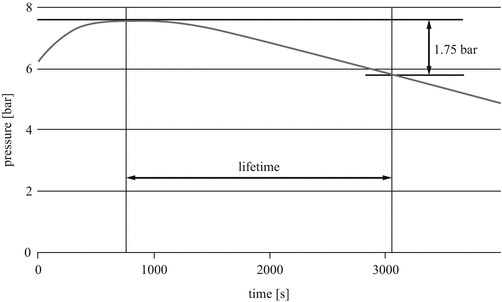 https://testoil.com/services/oil-analysis/rpvot/
VA APPLICATION NOTE V-220, Remaining Useful Life of lubricants, Metrohm
17
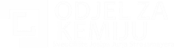 Zaključak
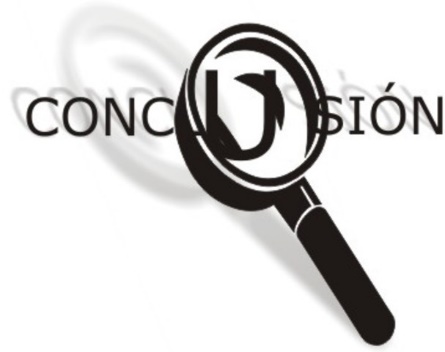 Elektrokemijske metode se ne koriste toliko često
Brojne prednosti: 		- Osjetljive
			- Jednostavne
			- Dobri limiti detekcije
Različite informacije:	- Analitički parametri
			- Fizikalno-kemijski parametri
18
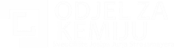 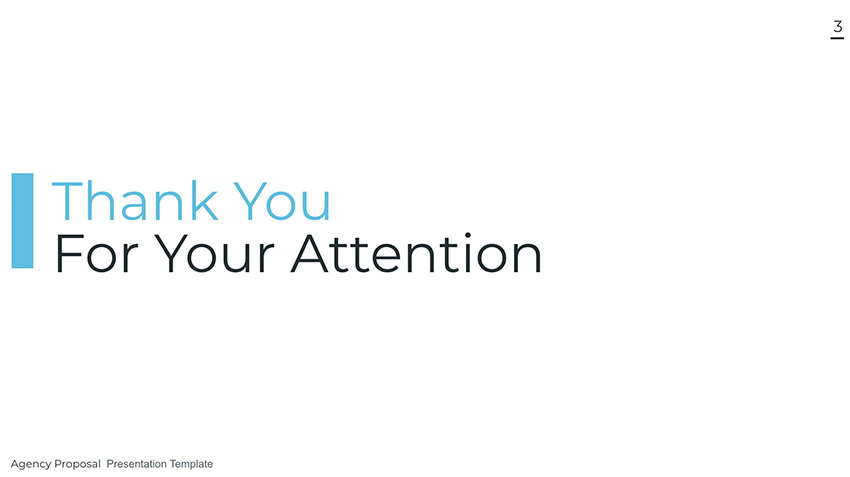 19
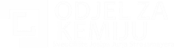 Popis kratica
ORAC - oxygen radical absorbance capacity 
TRAP - total radical-trapping antioxidant parameter
IOU - inhibited oxygen uptake
ABTS - (2,2-azino-bis(3-etilbenzotiazolin-6-sulfonska kiselina 
TEAC - Trolox equivalence antiokxidant capacity
DPPH - 2,2-difenyl-1-picrylhydrazyl
CUPRAC - cupric ions reducing antioxidant power
FRAP - ferric reducing antioxidant power
CERAC - cerium based antioxidant capacity